Růst, život a rostlin
Rostliny se rozmnožují pomocí semen
Na vlhké vatě semena přijímají vodu, zvětšují svůj objem - bobtnají
Semeno
Stavba semene
semeno obsahuje zárodek – má základy částí rostlin
svrchní část – osemení – po příjmu vody bobtná
pod osemením  děloha 
   – jedna – jednoděložné rostliny
   - dvě – dvouděložné rostliny, 
mezi dělohami je zárodek, který z nich čerpá živiny pro růst a roste  z něj nová rostlina
zárodek
děloha
osemení
Podmínky klíčení
Ke klíčení a k růstu potřebuje semeno vodu, vhodnou teplotu, vzduch, světlo a živiny
Život a rozmnožování rostlin
Rozmnožování rostlin pomocí semen je pohlavní rozmnožování
Rozmnožování rostlin pomocí částí rostlin je nepohlavní rozmnožování
Jednoleté rostliny
v jednom roce vyklíčí, vyrostou, vykvetou, mají plody a uhynou.
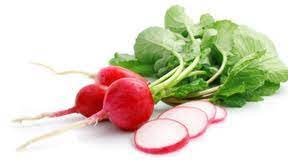 Jednoleté rostliny
Dvouleté rostliny
-  v prvním  roce mají kořen a list, druhém roce kvetou a plodí, uhynou
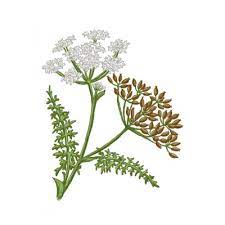 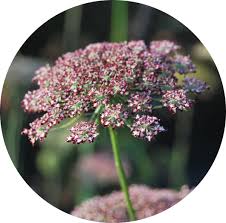 Dvouleté rostliny
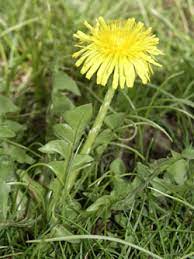 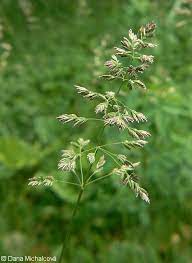 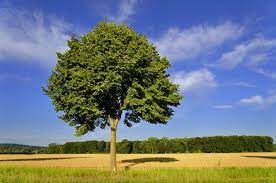 rostou více let, po několika letech kvetou a plod
patří sem stromy, keře, byliny 
 narcis, bledule, smetanka lékařská,  sedmikráska chudobka…..
Vytrvalé rostliny - trvalky